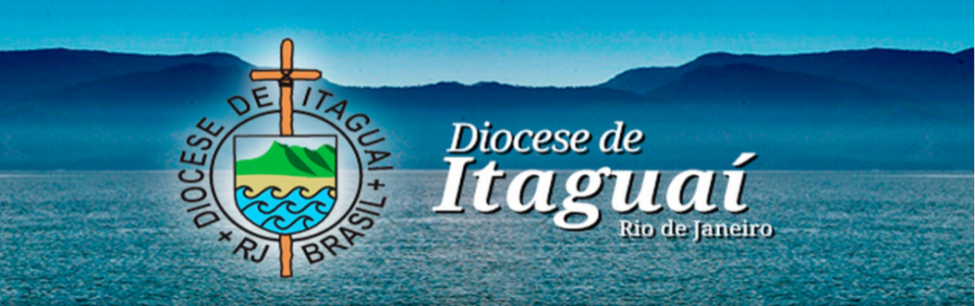 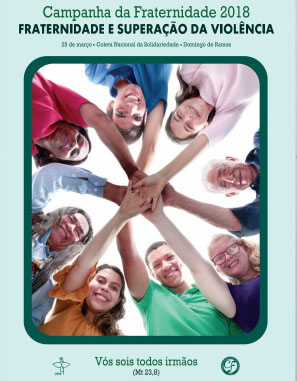 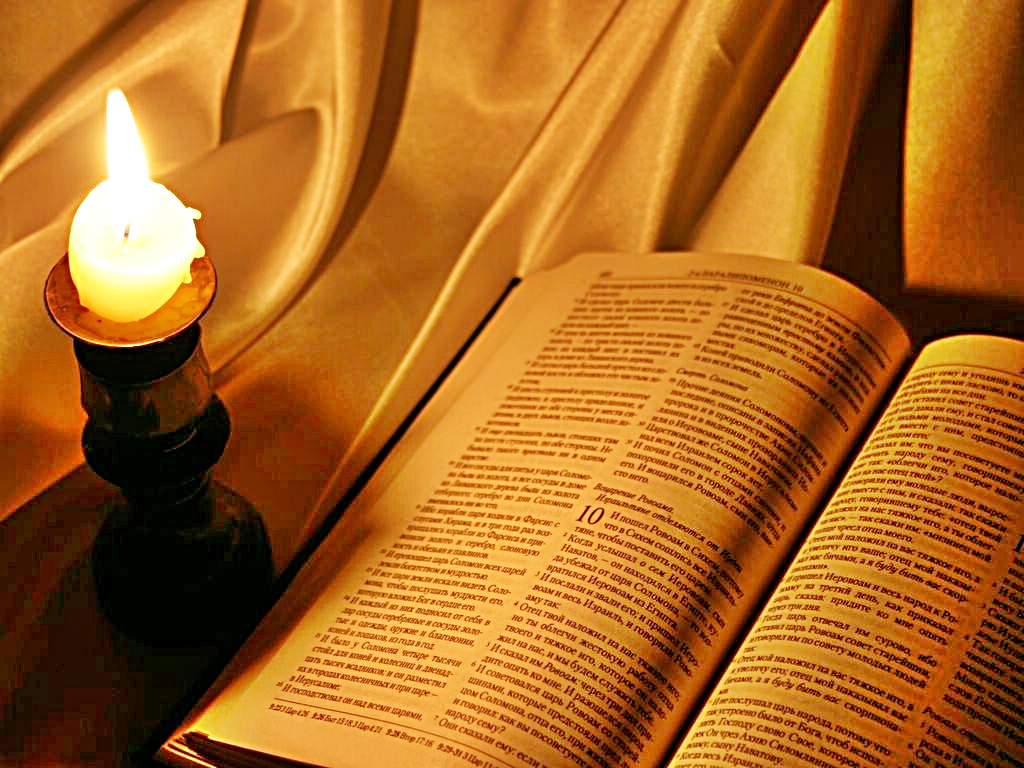 Fundamentação Bíblica dos temas desenvolvidos no estudo 
Campanha da Fraternidade 2018
Violência
Física e Psíquica: ser x ser humano (ausência de amor ao próximo).

Que vossa caridade não seja fingida. Aborrecei o mal, apegai-vos solidamente ao bem. Amai-vos mutuamente com afeição terna e fraternal. Adiantai-vos em honrar uns aos outros. (Romanos 12, 9-10)

 
Não te deixes vencer pelo mal, mas triunfa do mal com o bem. (Romanos 12, 21)
Amor Ágape (respeito ao ser humano)
E era um o coração e a alma da multidão dos que criam. (Atos dos Apóstolos 4,32).
Amai-vos uns aos outros. Como eu vos amei, assim também vós deveis amar-vos uns aos outros (João 13,34). 
 
Em Cristo somos todos irmãos (Mateus 23,8).

 
Não procures vingança nem guardes rancor aos teus compatriotas. Amarás o teu próximo como a ti mesmo. Eu sou o Senhor. (Levítico 19,18)
Educação para os Valores
Deixo a paz a vocês; a minha paz dou a vocês. Não a dou como o mundo a dá. Não se perturbe o seu coração, nem tenham medo. (João 14, 27)

Da mesma boca procede a bênção e a maldição. (Tiago 3,10)

Eu, porém, vos digo: Amai a vossos inimigos, bendizei os que vos maldizem, fazei bem aos que vos odeiam, e orai pelos que vos maltratam e vos perseguem; para que sejais filhos do vosso Pai que está nos céus (Mateus 5, 44)
Amai vossos inimigos e orai pelos que vos perseguem (Mateus 5,44)


Brilhe vossa luz diante dos homens, para que vejam as vossas boas obras e glorifiquem vosso Pai que está nos céus. (Mateus 5,16).
Corrupção (altas Autoridades)
Então o Senhor perguntou a Caim: Onde está seu irmão Abel? Respondeu ele: Não sei; sou eu o responsável por meu irmão?  (Gênesis 4,9)

Eis que o homem se tornou como um de nós, conhecedor do bem e do mal. Agora, pois, cuidemos que ele não estenda a sua mão e tome também do fruto da árvore da vida, e o coma, e viva eternamente. O Senhor Deus expulsou-o do jardim do Éden, para que ele cultivasse a terra donde tinha sido tirado. E expulsou-o; e colocou ao oriente do jardim do Éden querubins armados de uma espada flamejante, para guardar o caminho da árvore da vida. (Gênesis 3,21-23)
Não trames o mal contra o amigo, quando ele vive contigo cheio de confiança. Não abras processo contra alguém sem motivo, se não te fez mal algum! Não invejes a pessoa injusta e não imites nenhuma de suas atitudes, pois o Senhor detesta o perverso. (Provérbios 3,29-32)
Despenalização (mãe da impunidade)
Quem derramar sangue humano, por mãos humanas terá seu sangue derramado, porque Deus fez o ser humano à sua imagem (Gênesis 9,6)


Em vez disso, corra a retidão como um rio, a justiça como um ribeiro perene! (Amós 5,24)




Quando vocês estenderem as mãos em oração, esconderei de vocês os meus olhos; mesmo que multipliquem as suas orações, não as escutarei! As suas mãos estão cheias de sangue!  (Isaías 1, 15)
Ausência de exercício do Poder Estatal (coerção).
Se teu inimigo tem fome, dá-lhe de comer; se tem sede, dá-lhe de beber. (Provérbios 25,21).

Não entres nos atalhos dos ímpios, não percorras o caminho dos maus. (Provérbios 4,14)

Com o fruto de seus lábios a pessoa se e enriquece; o ânimo dos rebeldes, porém, é só violência (Provérbios 13,2)

É falso o coração dos que tramam o mal; aos que promovem a paz, porém, acompanha-os a alegria (Provérbios 12,20);
Ele te declarou, ó homem, o que é bom; e que é o que o Senhor pede de ti, senão que pratiques a justiça, e ames a benignidade, e andes humildemente com o teu Deus? (Miquéias 6, 8).
Direitos Humanos e direitos individuais e Garantismo
Porventura não é este o jejum que escolhi, que soltes as ligaduras da impiedade, que desfaças as ataduras do jugo e que deixes livres os oprimidos, e despedaces todo o jugo? Porventura não é também que repartas o teu pão com o faminto, e recolhas em casa os pobres abandonados; e, quando vires o nu, o cubras, e não te escondas da tua carne? (Isaías 58, 6-7)
Eu o exorto solenemente, diante de Deus, de Cristo Jesus e dos anjos eleitos, a que procure observar essas instruções sem parcialidade; e não faça nada por favoritismo.  (1 Timóteo 5:21)
Não cometam injustiça num julga­mento; não favoreçam os pobres nem procurem agradar os grandes, mas julguem o seu próximo com justiça.  (Levítico 19,15)
Desmoralização e desmerecimento dos Agentes de Segurança (glamourização dos marginais).
Ora, por ocasião da festa, costumava o presidente soltar um preso, escolhendo o povo aquele que quisesse. E tinham então um preso bem conhecido, chamado Barrabás. Portanto, estando eles reunidos, disse-lhes Pilatos: Qual quereis que vos solte? Barrabás, ou Jesus, chamado Cristo? Porque sabia que por inveja o haviam entregado. E, estando ele assentado no tribunal, sua mulher mandou-lhe dizer: Não entres na questão desse justo, porque num sonho muito sofri por causa dele. Mas os príncipes dos sacerdotes e os anciãos persuadiram à multidão que pedisse Barrabás e matasse Jesus. E, respondendo o presidente, disse-lhes: Qual desses dois quereis vós que eu solte? E eles disseram: Barrabás. Disse-lhes Pilatos: Que farei então de Jesus, chamado Cristo? Disseram-lhe todos: Seja crucificado. (Mateus 27:15-22)
Os discípulos fizeram como Jesus os havia instruído e prepararam a Páscoa. Ao anoitecer, Jesus estava reclinado à mesa com os Doze. E, enquanto estavam comendo, ele disse: "Digo que certamente um de vocês me trairá". Eles ficaram muito tristes e começaram a dizer-lhe, um após outro: "Com certeza não sou eu, Senhor! "Afirmou Jesus: "Aquele que comeu comigo do mesmo prato há de me trair. (Mateus 26, 19-23)
Ouvi a palavra do SENHOR, vós filhos de Israel, porque o SENHOR tem uma contenda com os habitantes da terra; porque na terra não há verdade, nem benignidade, nem conhecimento de Deus. Só permanecem o perjurar, o mentir, o matar, o furtar e o adulterar; fazem violência, um ato sanguinário segue imediatamente a outro. (Oséias 4,1-2)
Papel da Igreja
Brilhe a vossa luz diante das pessoas, para que vejam as vossas boas obras e louvem o vosso Pai que está nos céus. (Mateus 5,16)
 
Aparte-se do mal, e faça o bem; Busque a paz, e siga-a. Porque os olhos do Senhor estão sobre os justos, E os seus ouvidos atentos às suas orações; Mas o rosto do Senhor é contra os que fazem o mal. (1 Pedro 3, 10-12)
 
 

Tomo hoje por testemunhas o céu e a terra contra vós: ponho diante de ti a vida e a morte, a bênção e a maldição. Escolhe, pois, a vida, para que vivas com a I tua posteridade. (Deuteronômio 30, 19)